LE FONTI UTILI PER RICOSTRUIRE IL PASSATO
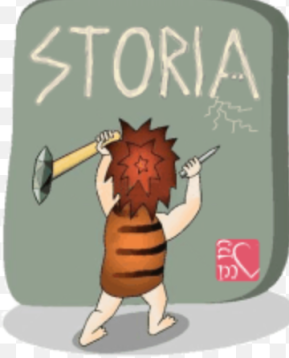 [Speaker Notes: LE FONTI UTILI PER RICOSTRUIRE IL PASSATO]
LE FONTI DELLA MIA STORIA
FONTE ORALE
FONTI SCRITTE
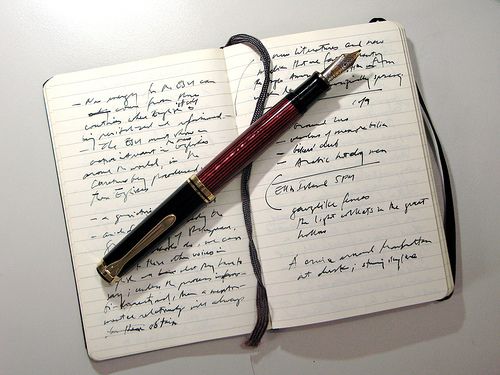 LE FONTI DELLA MIA STORIA
FONTE MATERIALE
FONTE  VISIVA
CLASSIFICARE  LE FONTI
Collega le fonti al giusto contenitore
Un giocattolo                                    FONTE SCRITTA
La fotografia delle vacanze                   
 Il  racconto  del nonno                    FONTE ORALE
Quaderno della classe prima             
Racconto della maestra                    FONTE VISIVA
Filmato di un viaggio
Un vecchio peluche
Diario per i compiti                          FONTE MATERIALE
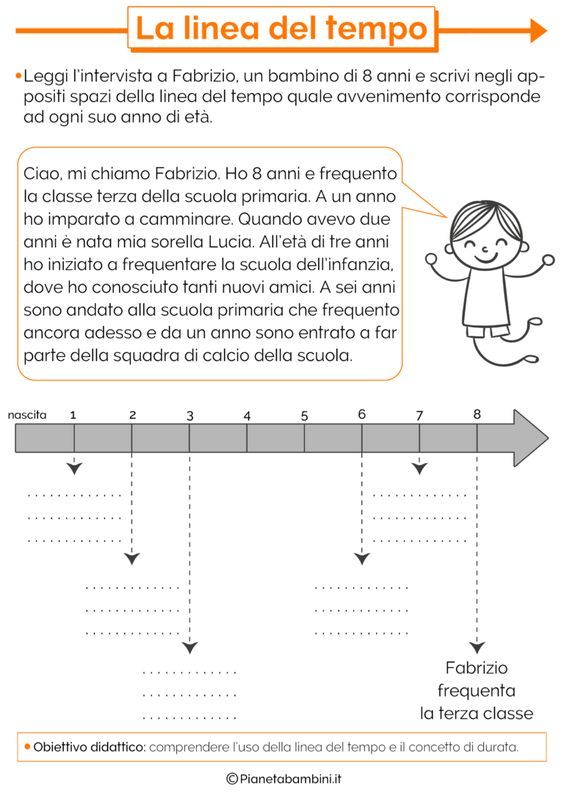